Clade des Rosidées
*fl. pentamères (parfois tétramères)
*pièces florales en verticilles
*calice et corolle différenciés
*coro. dialypétales
Dans ce clade 2 fam. seront étudiées en entier:
	* Fabaceae
	* Brassicaceae
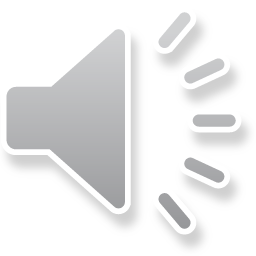 Fabaceae ou Leguminosae
* Pl variables : herbes à arbres, lianes
* F. composées stipulées (sauf Cercidées)
* fl zygomorphe, parfois actinomorphes
*fr : gousse (= légume)
*la plupart des Fabacées vivent en symbiose avec des bactéries du genre Rhizobium capables de fixer l'azote atmosphérique
*Ces bactéries se trouvent dans des nodosités au niveau des racines.
* 3 sous-familles
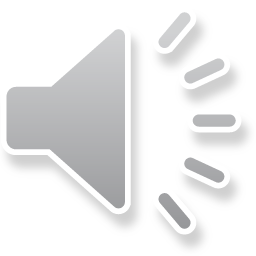 Super famille ou famille des Fabaceae s. l. ou Leguminosa
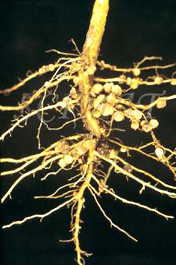 Pl. à nodosités au niveau racinaire et fr. de type gousse.
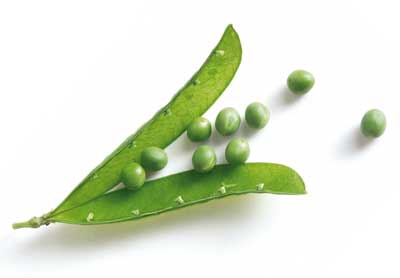 Fruit généralement une gousse
Racines riches en nodosités
 (symbiose racine-bactérie du genre Rhizobium 
fixatrice de l’azore atmosphérique
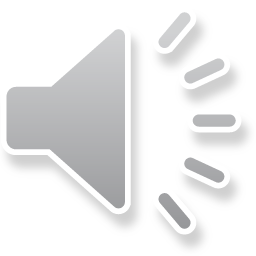 Super famille ou famille des Fabaceae s. l. ou Leguminosae
Soit on considère 3 sous-familles :
Caesalpinoideae
Mimosoideae
Faboideae  

Soit on considère 3 familles :
Caesalpiniaceae
Mimosaceae
Fabaceae s.s.ou Papilionaceae
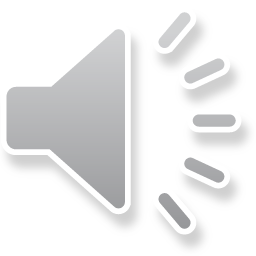 Caesalpinoideae
* arbres ou arbustes des régions chaudes
* feuilles composées pennées
* fleur zygomorphe
* étamines libres (10 ou moins) 
* les folioles et les gousses de Séné (riches en anthracénosides) à propriétés laxatives proviennent de différentes espèces du genre Cassia
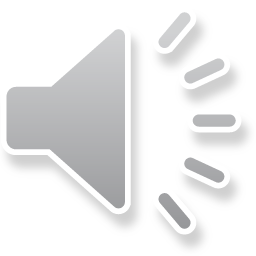 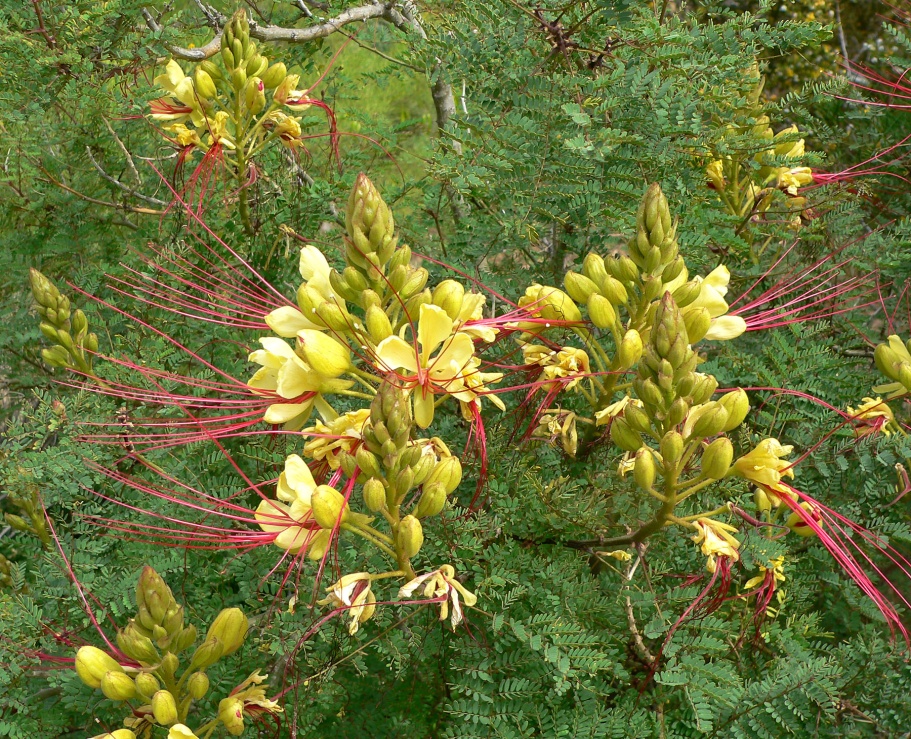 Caesalpinoideae
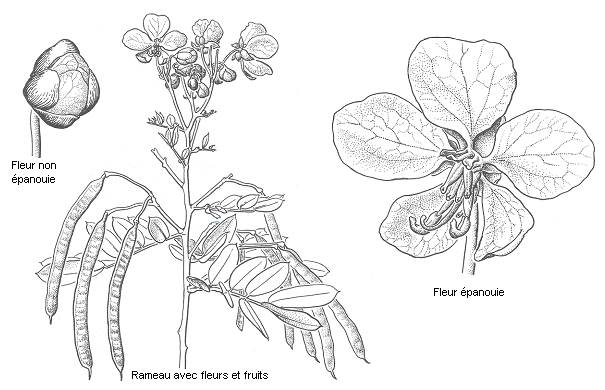 Caesalpinia sp. Pl. ornementale
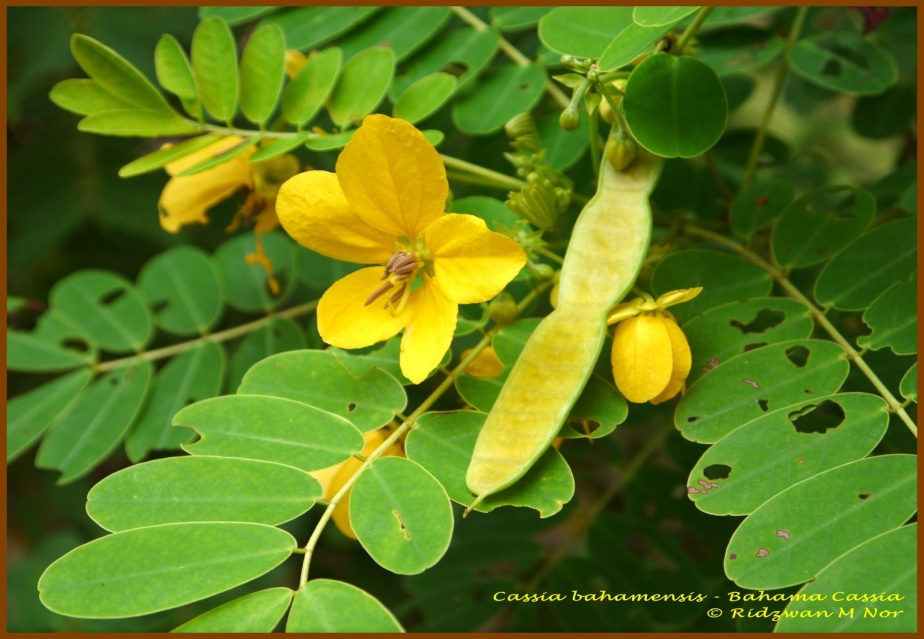 Caesalpinoideae: arbres tropicales, à nodosités rares; f. persistantes composées pennées ou bipennée. Fl zygomorphes, coro à préfloraison papilionacée descendante, androcée dialystémone svt à staminodes.
Cassia sp. Pl. ornementale
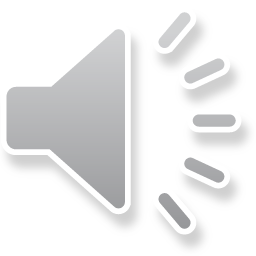 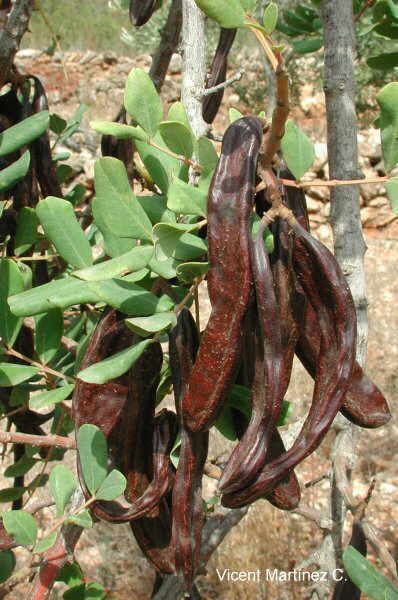 Ceratonia siliqua
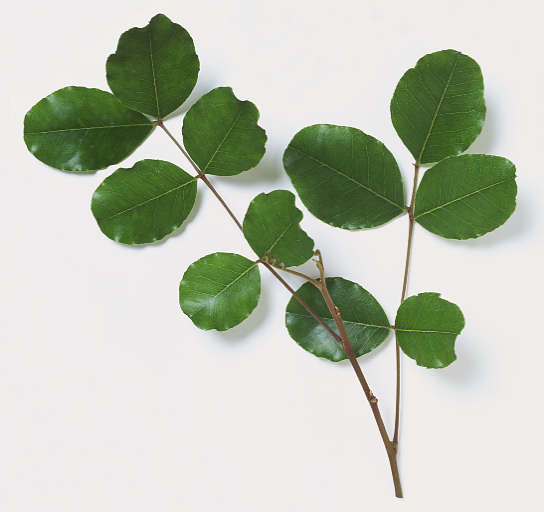 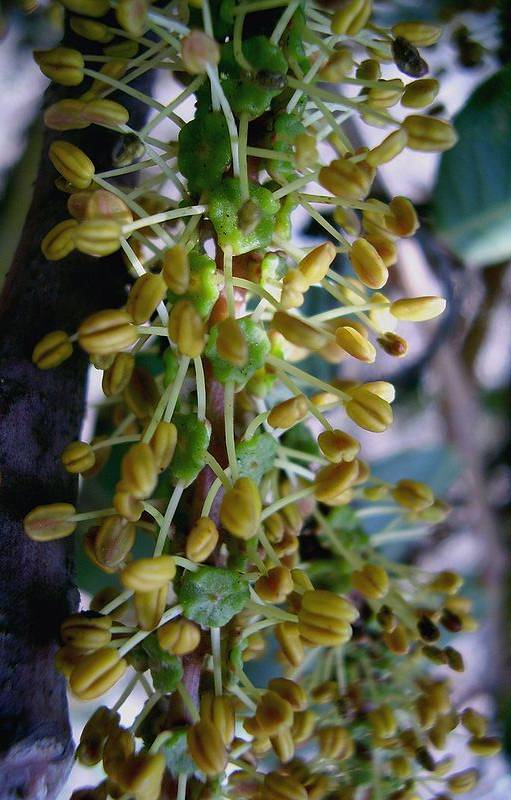 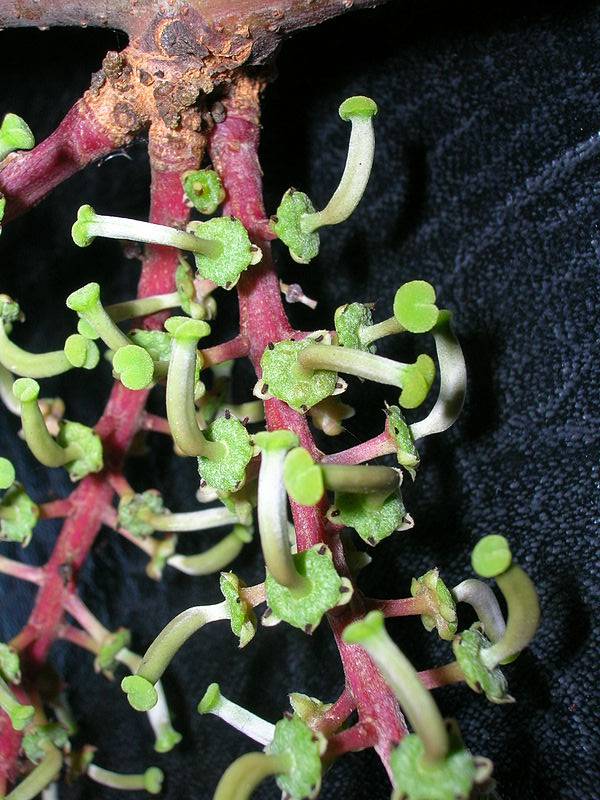 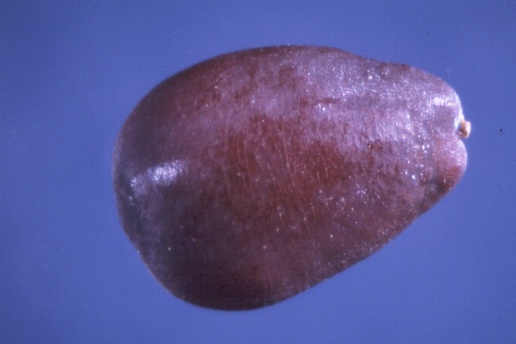 Arbre spontané svt dioïque rarement polygame (fl unisexuées et hermaphrodites sur le même pied) à f. composées persistantes, paripennées. Fl. nues (périanthe nul). 
Fr. gousse charnue, sucrée et indéhiscente.
Graines ont une forme et un poids presque régulier d’où leur usage en tant qu’unité de  mesure des pierres précieuses: le carat = 1 graine = 200 mg
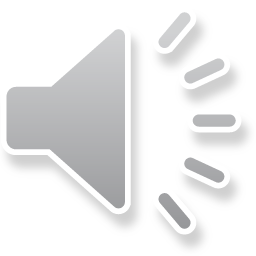 Mimosoideae

*arbres ou arbustes des régions chaudes
* f. composées, de trifoliolées à imparipennées
*fl actinomorphes, de petite taille, en inflorescences compactes = glomérules
*étamines libres (10 ou plus) 
* souvent co-évolution avec des fourmis (nectaires extra floraux, stipules fourmilières,…)
ex. sensitive (Mimosa pudica) à feuilles sensibles au toucher
ex. les "mimosas" des fleuristes qui appartiennent en fait au genre Acacia
ex. différentes espèces africaines d’acacias fournissant la gomme arabique (industrie agro alimentaire principalement)
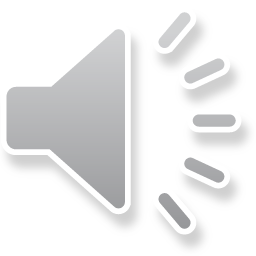 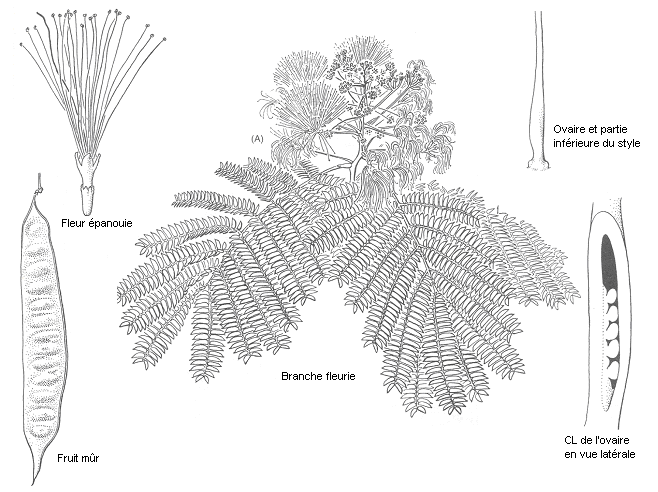 Mimosoideae
Arbres ou arbustes à f. composées bipennées, persistantes, à stipules parfois épineuses. Fl. en glomérules, à coro. actinomorphe et androcée polystémone, dialystémone. Au Maroc le genre Acacia est spontané et représenté par 5 sp. dont 2 endémiques: A. raddiana et A. gummifera
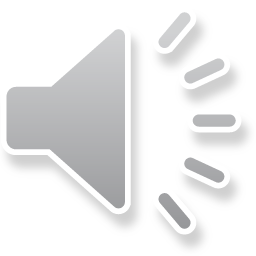 Acacia raddiana
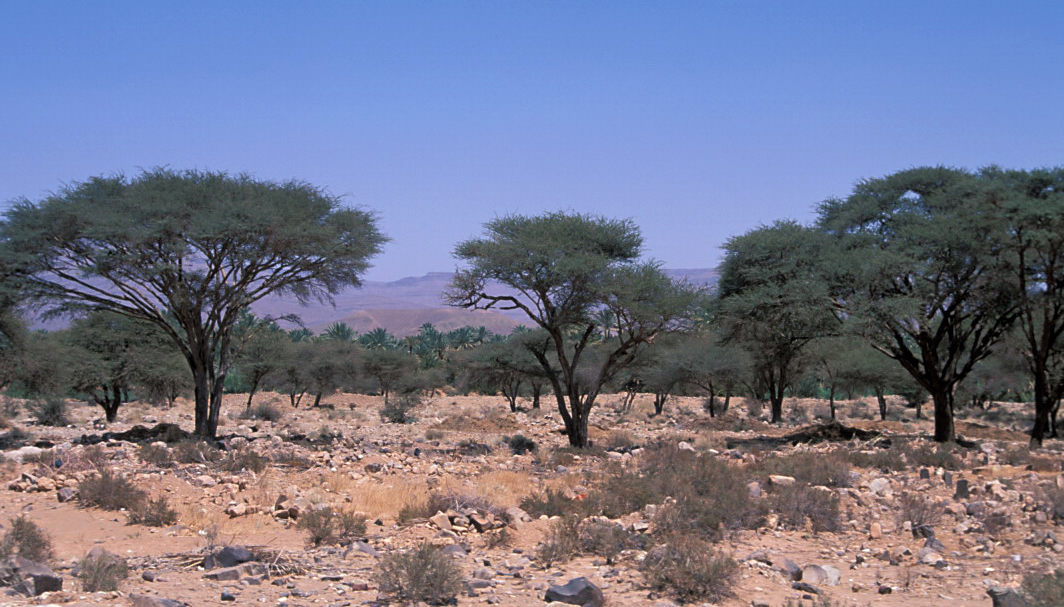 Quand la plante est blessée  de nombreuses espèces secrètent une gomme.
A. senegal  offre la gomme arabique (« lmska lhorra »
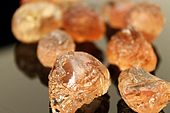 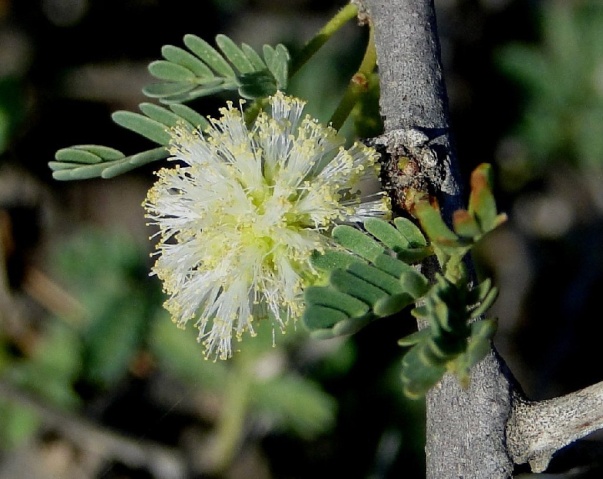 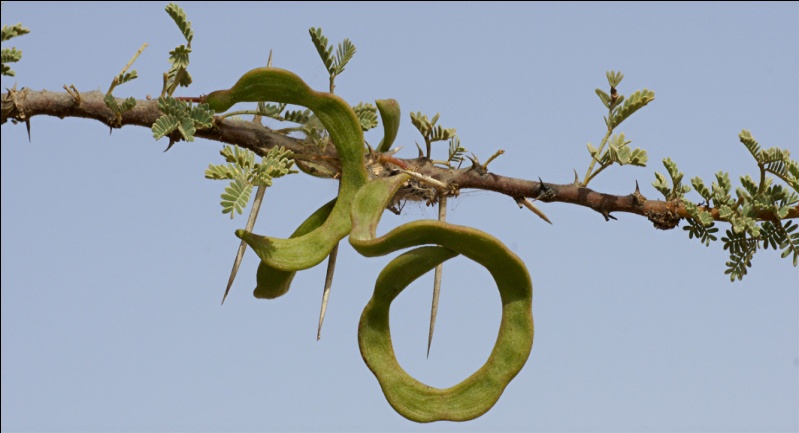 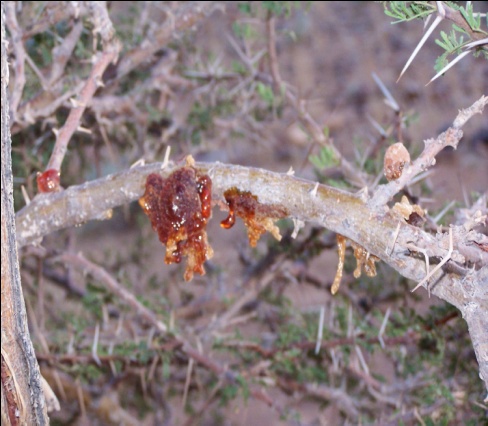 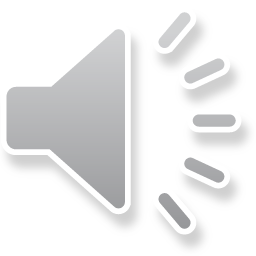 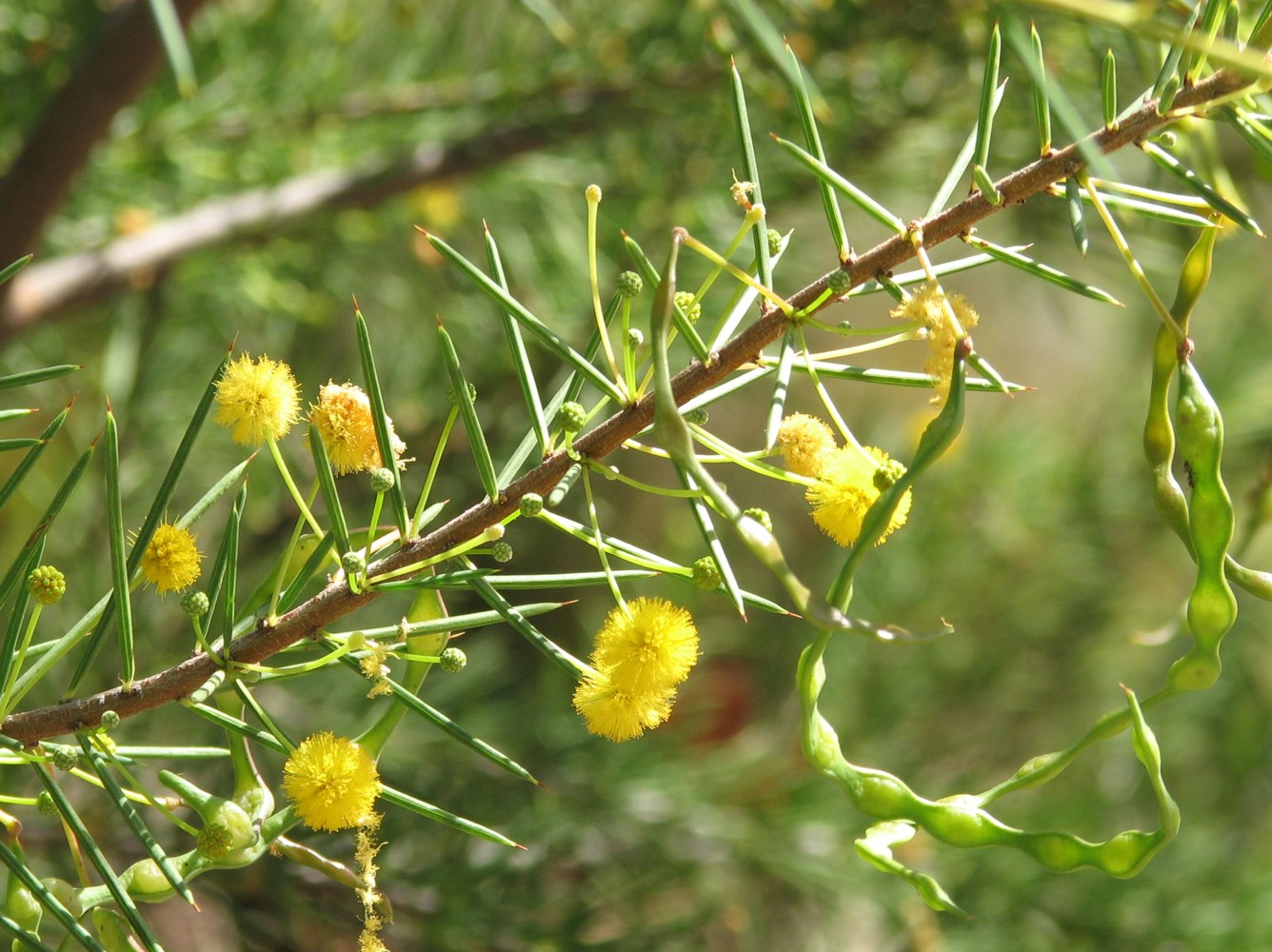 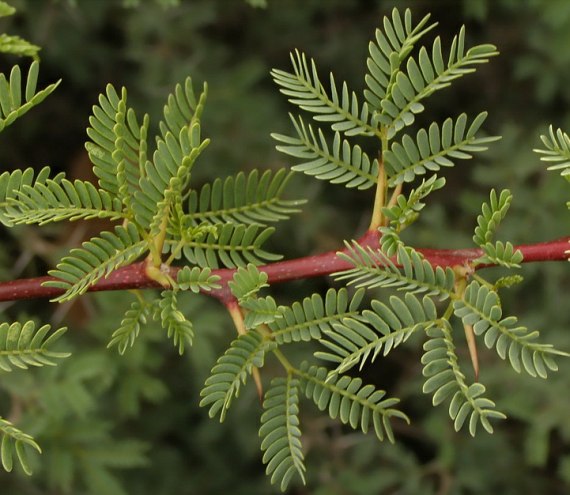 Acacia gummifera
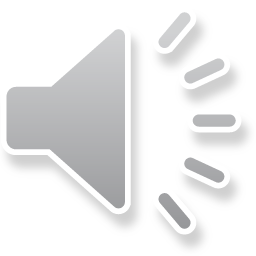 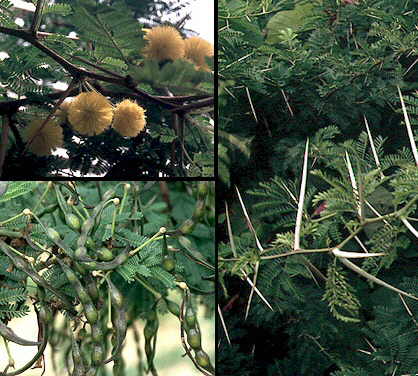 Acacia horrida
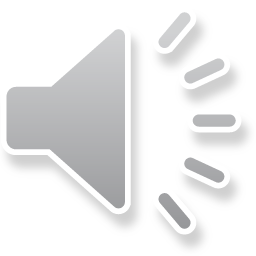 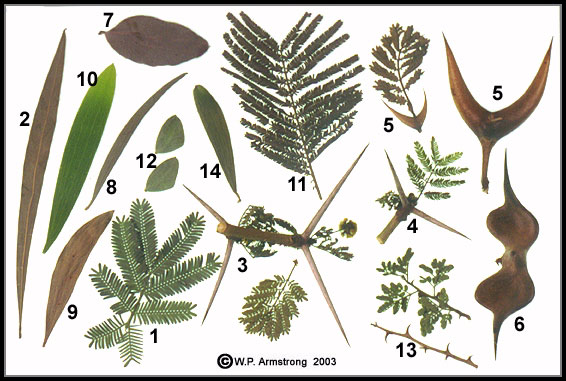 Diversité de feuilles et stipules chez l’Acacia
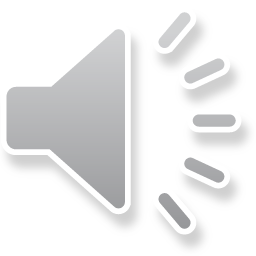 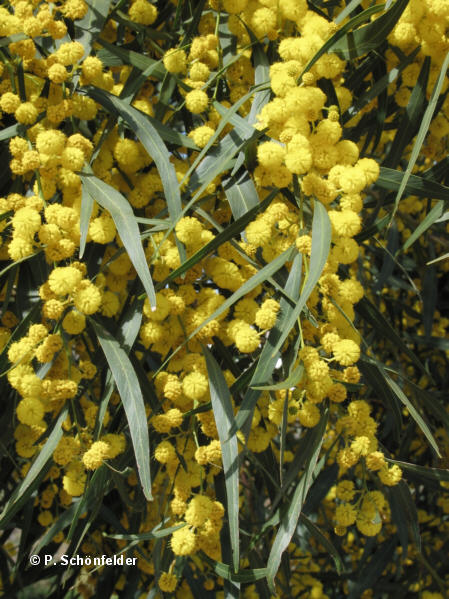 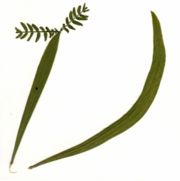 Phyllodes 
= pétioles aplatis
Acacia saligna = A. cyanophylla, Mimosa
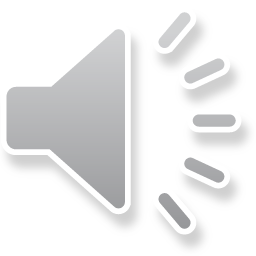 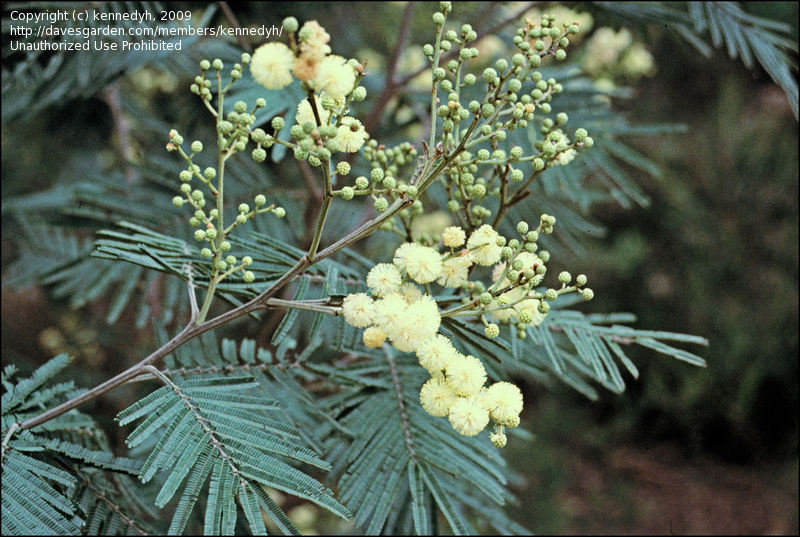 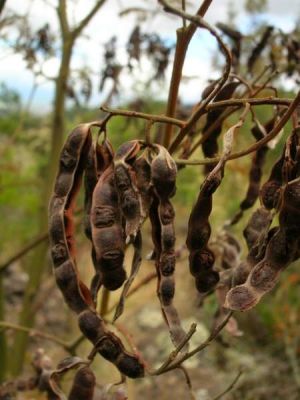 Acacia mearnsii = A. mollissima
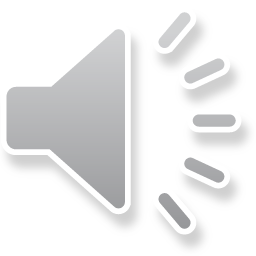 Faboideae
Par leur richesse spécifique (environ 400 espèces), les Papilionaceae ou Faboideae constituent la deuxième fm., après celle des Asteracées. Ce sont surtout des plantes herbacées facilement reconnaissables par leur coro. papilionacée.
Selon les caractères de f. et de l’androcée, la S/F. se subdivise en 8 tribus. 
La tribu étant une subdivision en plusieurs groupes de genres. Exp. tribu des Génistées (Retama, Cytisus, Lupinus), tribu des Trifoliées (Trifolium, Ononis, Trigonella), tribu des Viciées (Cicer, Lens, Vicia, Pisum),…. 
Les Papilionacées sont des plantes plutôt herbacées à f. alternes, composées palmées ou pennées, stipulées. 
Inflorescence: grappe, épi ou en tête (= glomérules). 
La fleur est zygomorphe, cyclique, hermaphrodite, pentamère et à périanthe double. Cal. à 5 S soudés (svt. bilabié 2/3). Coro à 5 P libres : 1 P sup.= étendard, 2 P latéraux = ailes, 2 P inf. = la carène ; coro de forme papilionacée et en préfloraison papilionacée ascendante. Andro. diplostémone à 10 E, monadèlphe (tube soudé de 10 E) ou diadèlphe (tube ouvert de 9E + 1E libre). Gyn. à 1 C, ovaire supère à 1 ou une dizaine d’ovules pariétales, 1 style et 1 stigmate. 

Leur fr., une gousse, peut être sujet à de nombreuses variations : par sa forme: linéaire, ovoïde, globuleuse, arquée ou spiralé. Egalement, leur fr. peut être formé d’une seule cavité ou divisé en plusieurs articles. Le péricarpe peut être coriace, membraneux ou charnu et le fr. peut être lisse ou à tubercules.
C’est un vrai fr. sec déhiscent : c’est une gousse ou un légume (haricot, petit pois, fève, lentille, pois chiche,…), parfois des structures indéhiscentes (Medicago).
Graines exalbuminées à cotylédons riches en réserves protidiques.
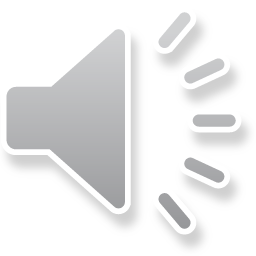 Faboideae
Les Faboidées offrent des plantes à nombreuses utilisations :
Alimentaire : de nombreuses plantes cultivées fournissent des graines à réserves lipidique amylacées ou protéiques ou des «légumes» (cas des fruits encore verts): Fève (Vicia faba), Lentille (Lens esculenta), Pois (Pisum sativum), Pois chiche (Cicer arietinum), Haricot (Phaseolus  vulgaris),
Fourragère : Trèfles (Trifolium), Luzèrne (Medicago).
Pharmaceutique : les fleurs des Cytises sont riches en alcaloïdes cardiotoniques, graines du Fenugrec (Trigonella foenum-graecum, « halba ») présentent de nombreuses propriétés anti-oxydantes, hypoglycémiantes, etc... 
Industrielle : on extrait de certaines plantes des colorants, du baume, etc.
- Ornementale : Lupinus, Colutea, Retama monosperma, Erythrina caffra, Tipuana tipu, Parkinsonia, Wisteria (Glycine),…
* diversité du métabolisme IIaire remarquable: 
	+ nombreuses espèces contenant des alcaloïdes
	+ richesse particulière en isoflavonoïdes (95% des isoflavonoïdes connus proviennent des Faboïdées)
Remarque: Les isoflavones permettent de réduire le taux de lipides sanguins et les risques de maladies cardiovasculaires associés (exp. protéines de soya en remplacement des protéines animales).
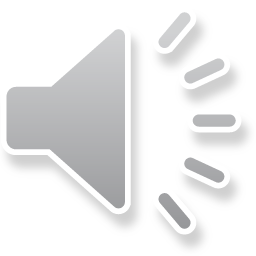 Faboideae
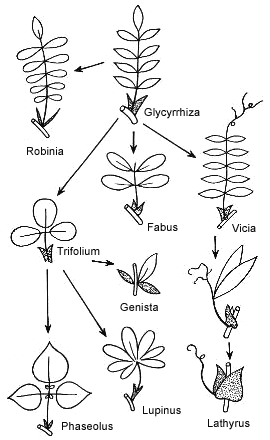 Diversité  foliaire, mais f.
toujours composées pennées
 ou  composées palmées, stipulées (stipules  membraneuses rarement épineuses  cas de Robinia).
 Parfois feuilles avec vrilles
(cas de Vicia, Lathyrus) 
Ou bien feuille réduite au 
seul foliole  terminal
(cas de Genista, Retama, …) ou bien au  seul rachis (cas de Lathyrus)
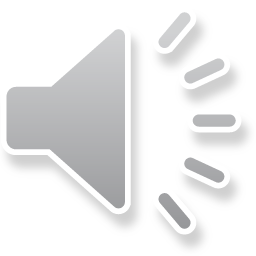 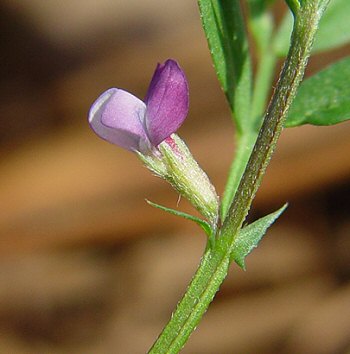 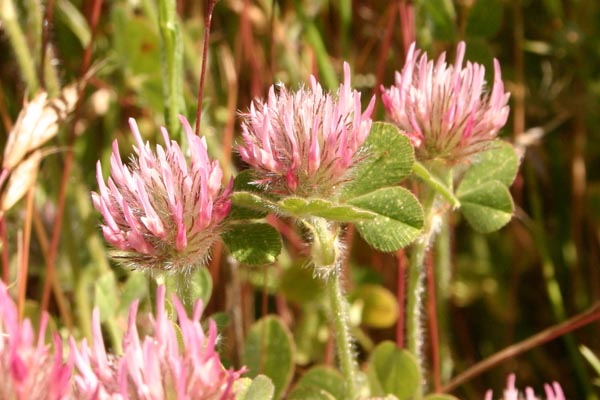 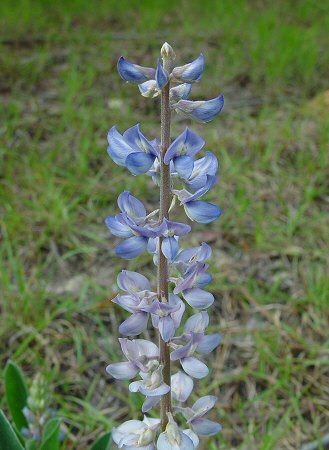 Fl.  en têtes ou glomérules
Fleur solitaire
Inflorescences
Faboideae
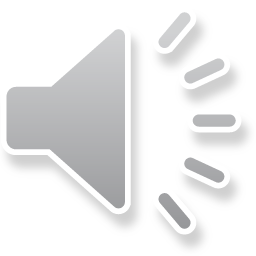 grappe
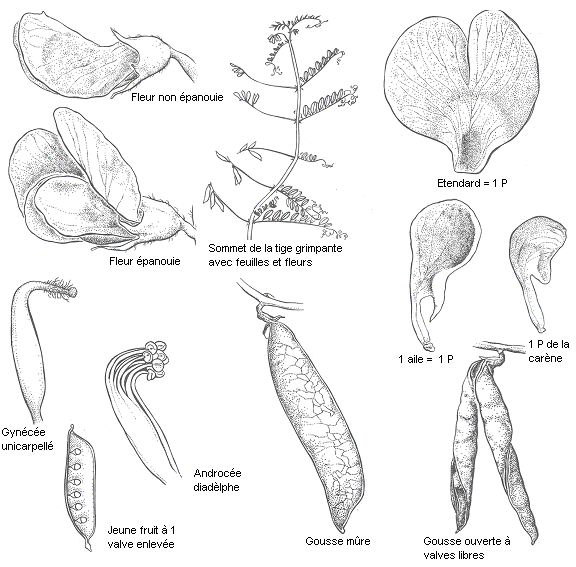 Faboideae
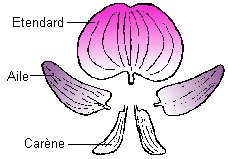 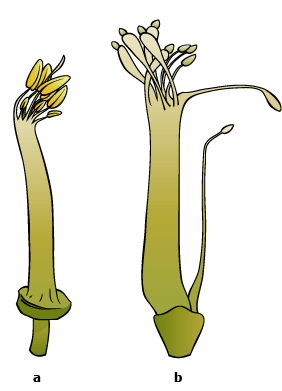 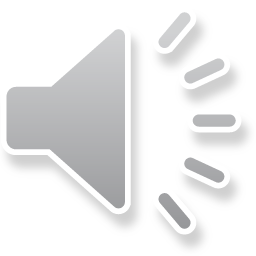 Faboideae
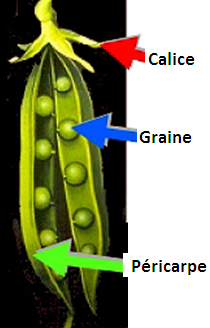 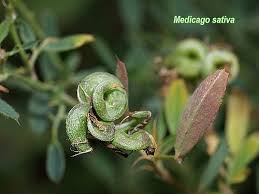 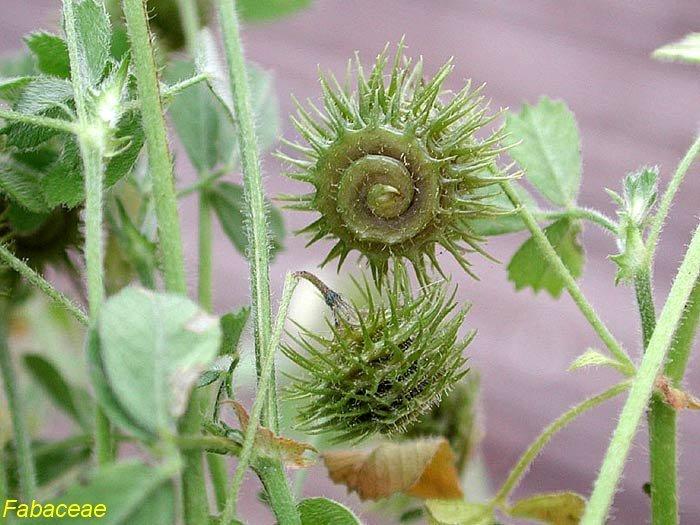 Gousse  enroulée indéhiscente de Medicago
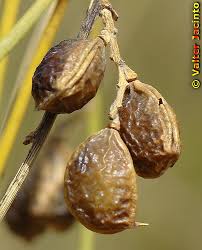 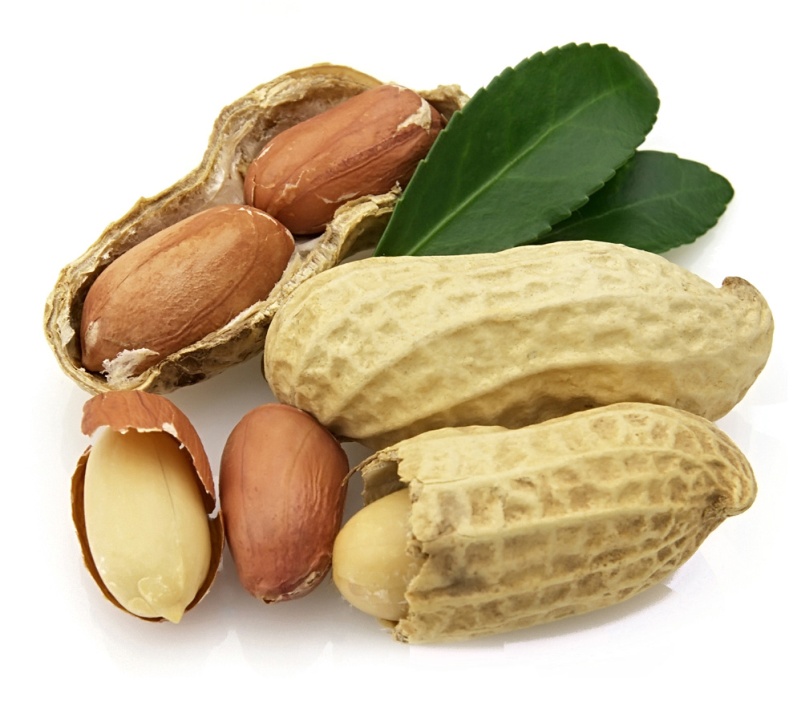 Gousse  droite déhiscente
de Pisum sativum
Structure indéhiscente chez Retama monosperma (à gauche) et Arachis hypogaea (à droite)
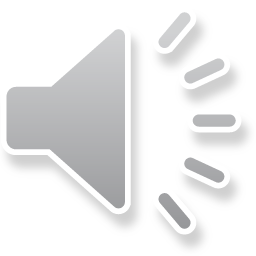 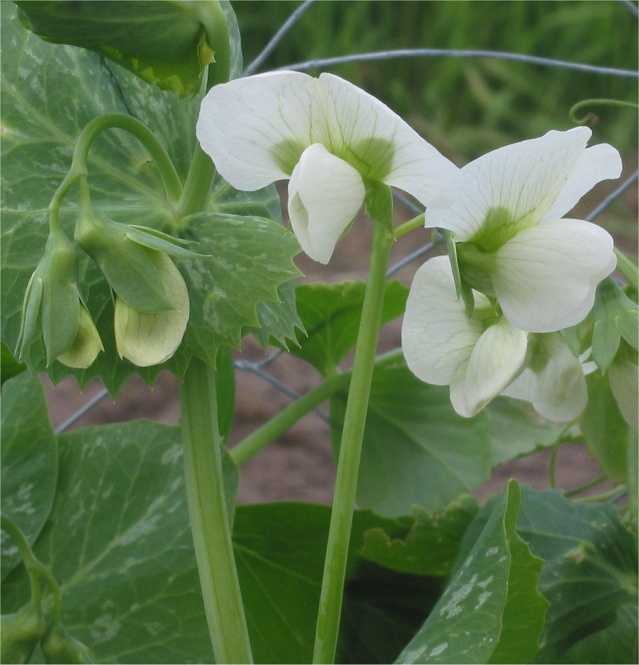 Pisum sativum, Petit pois
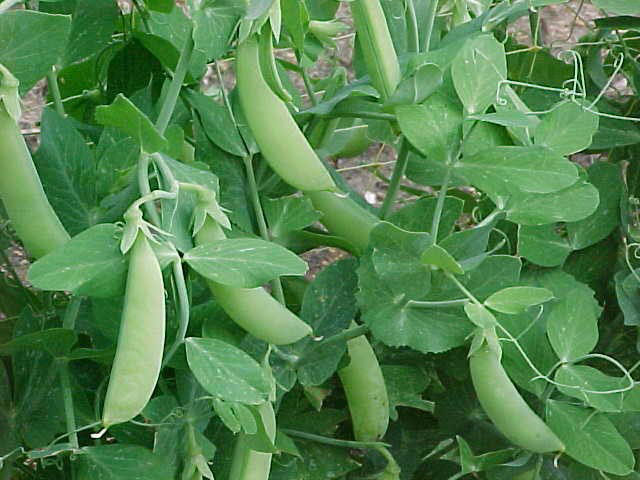 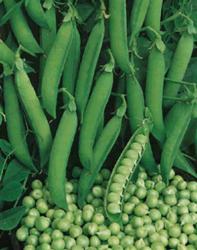 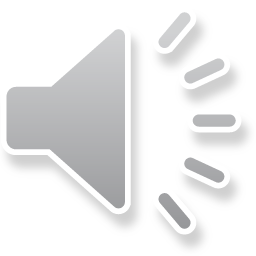 Vicia faba, Fève
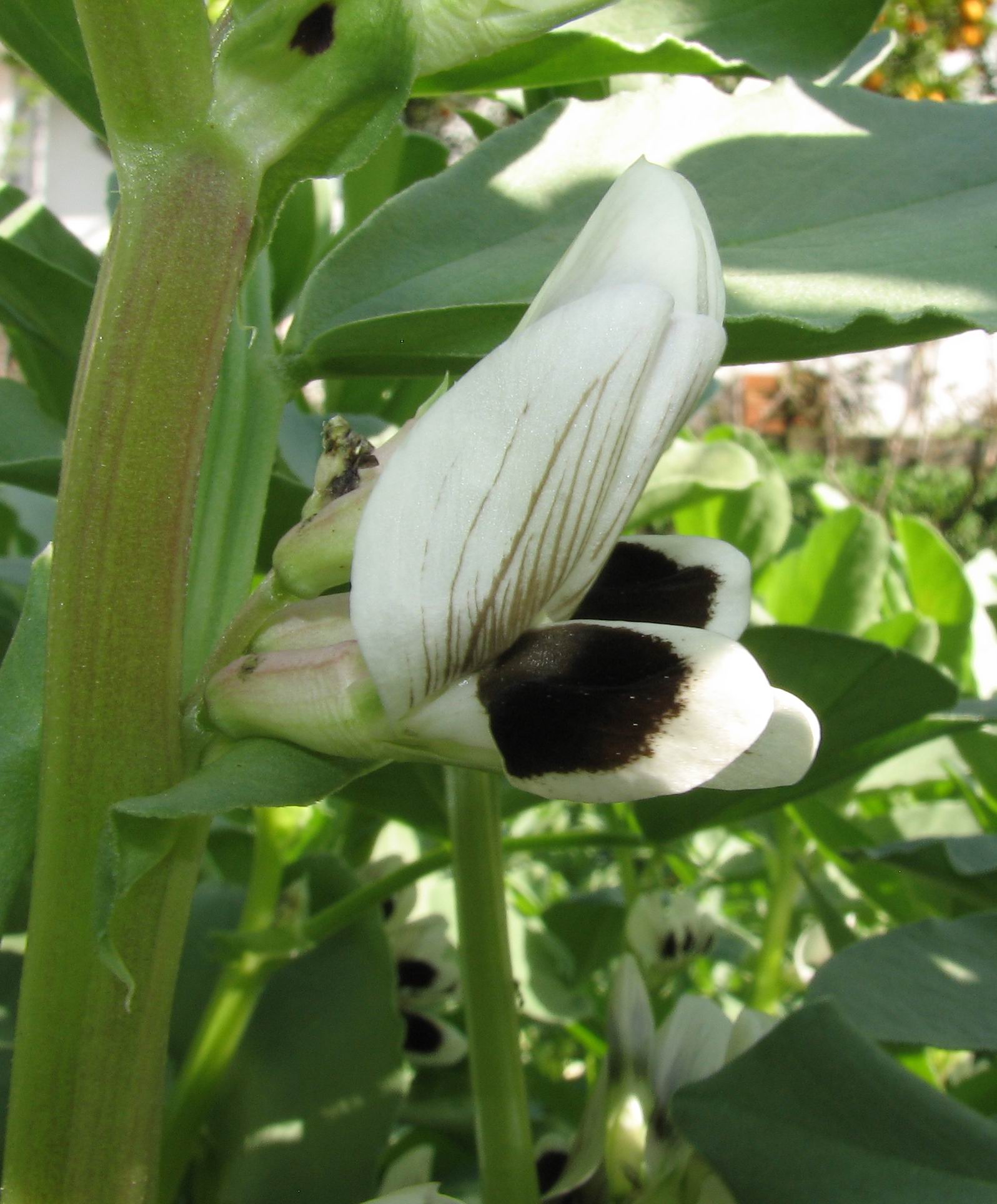 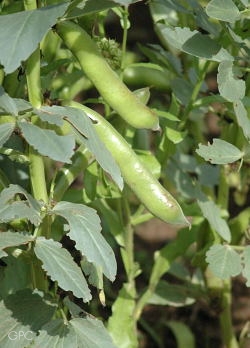 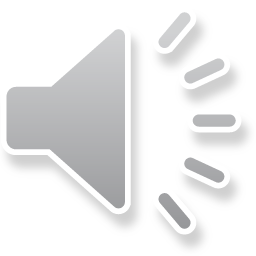 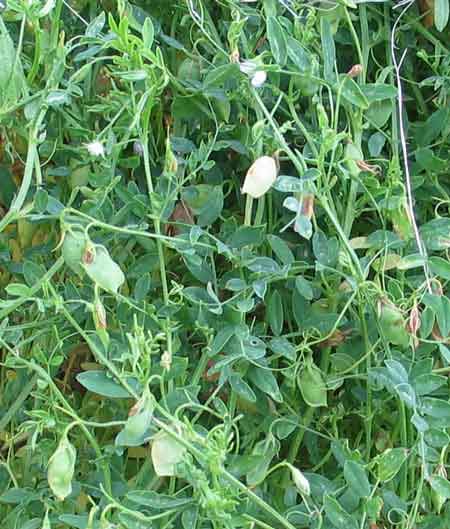 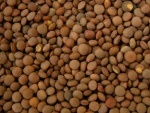 Lens esculenta,
 Lentille
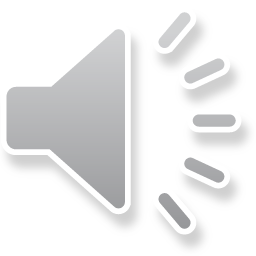 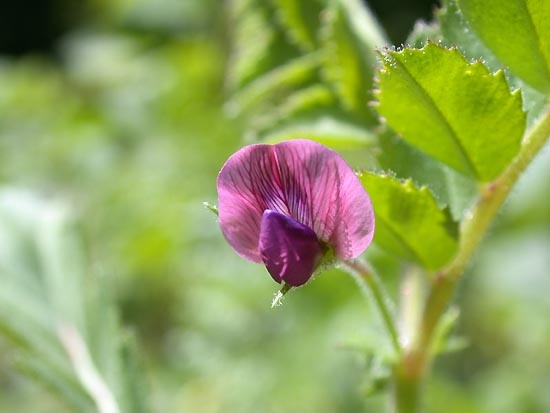 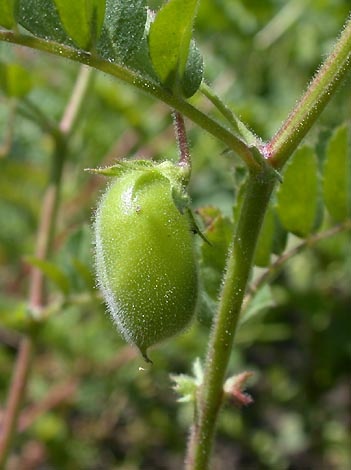 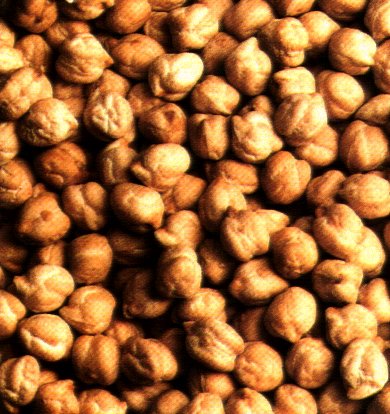 Cicer arietinum, Pois chiche
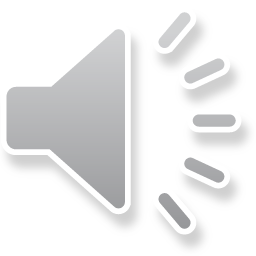 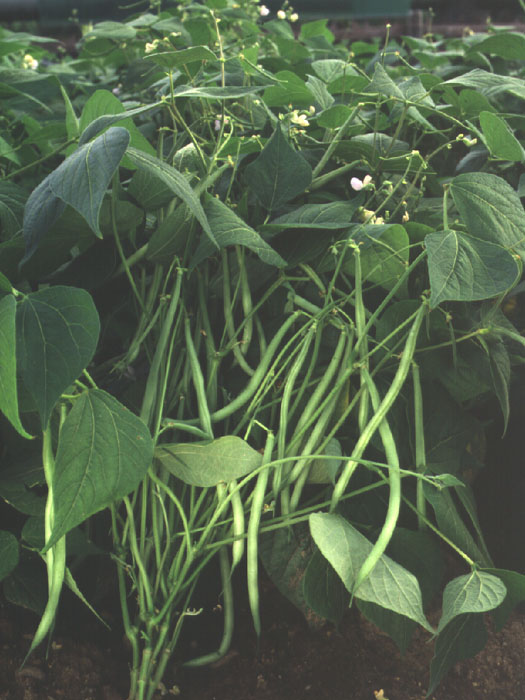 Phaseolus vulgaris,
 Haricot
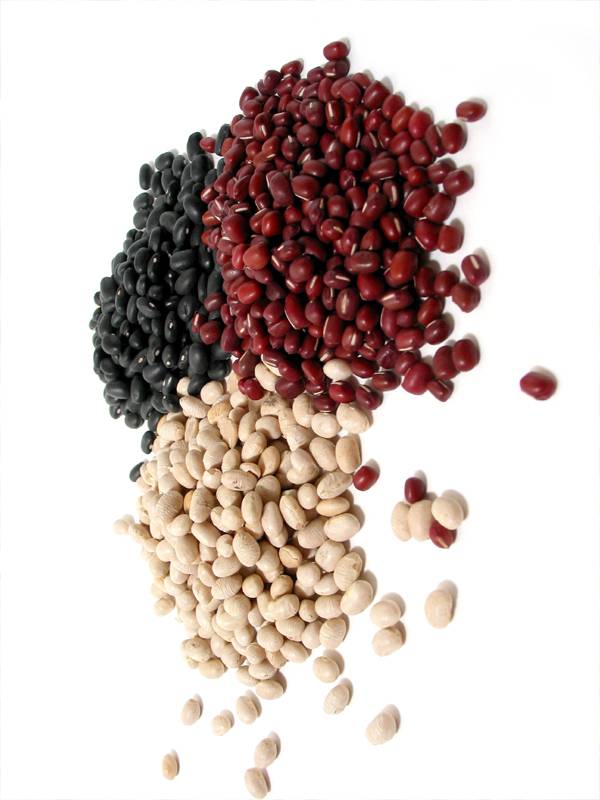 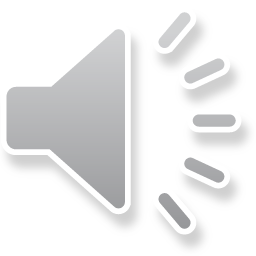 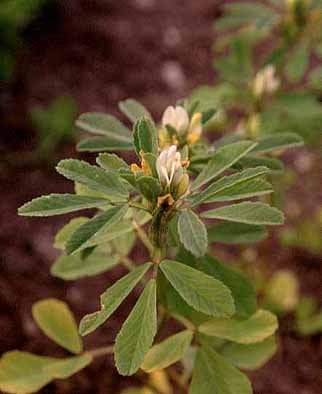 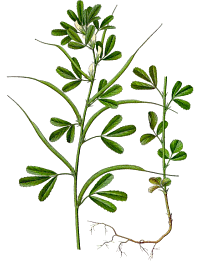 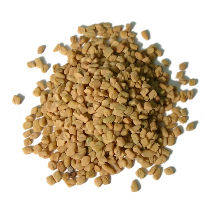 Trigonella 
foenum-graecum, 
Fenugrec
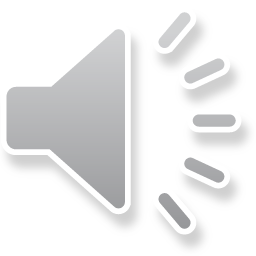 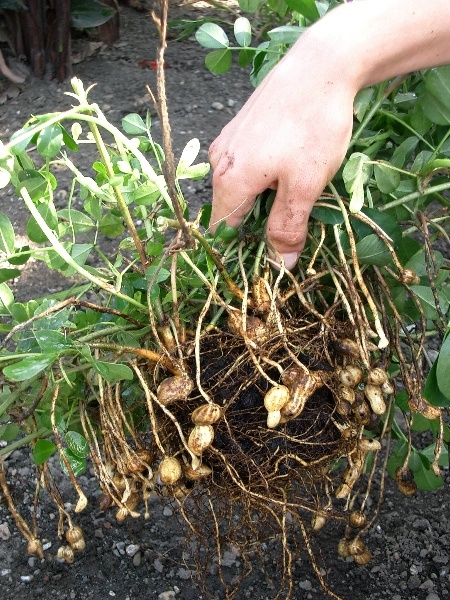 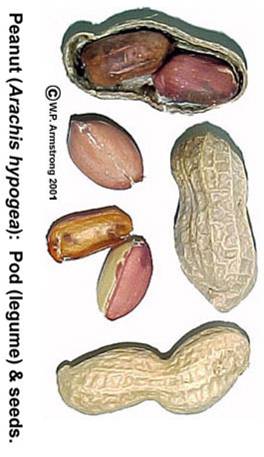 Arachis hypogaea, 
Cacahouète
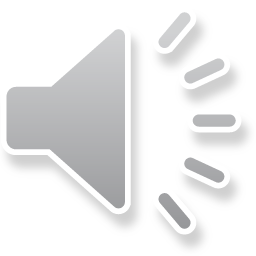 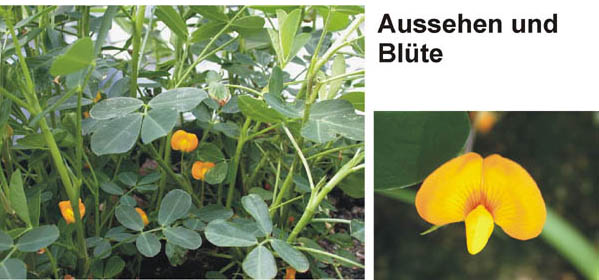 Arachis hypogaea, 
Cacahouète
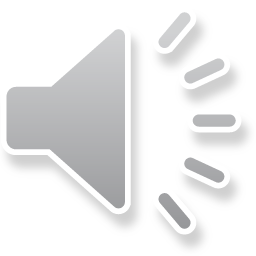 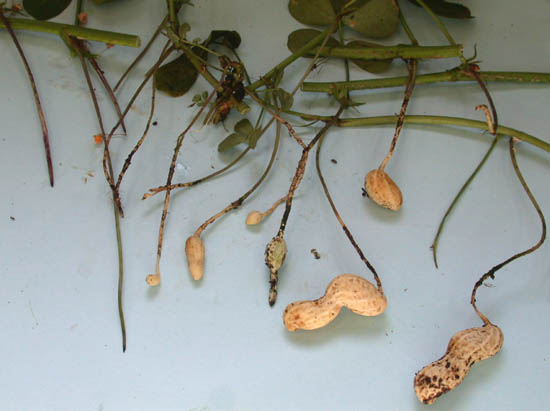 Arachis hypogaea, Cacahouète
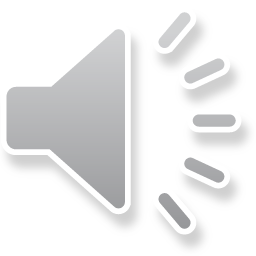 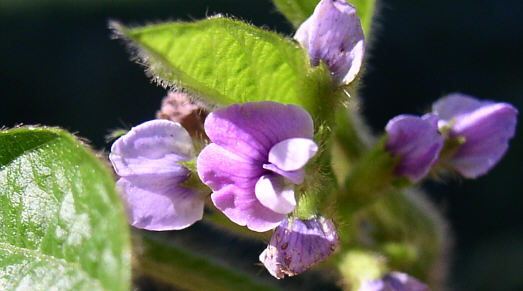 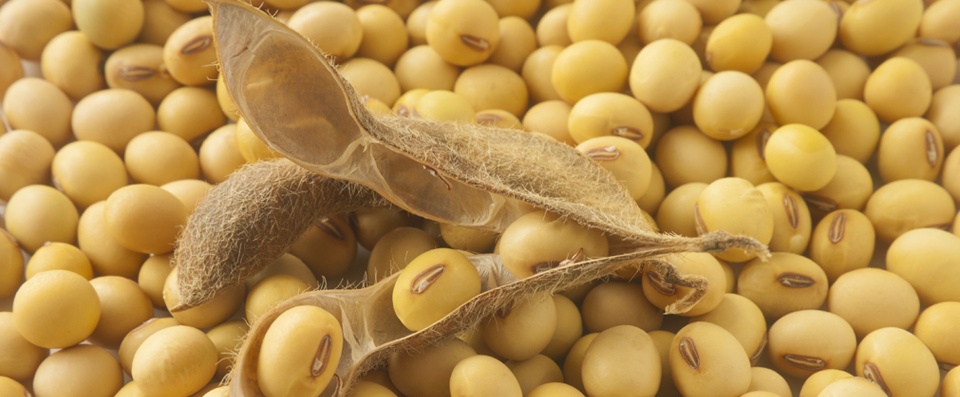 Glycine max, Soja
Graine plus riche 
en protéines que la viande,
 on y fabrique également 
le tofu
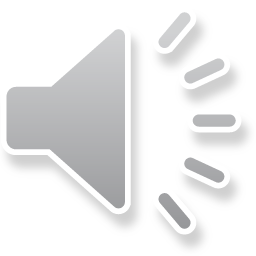 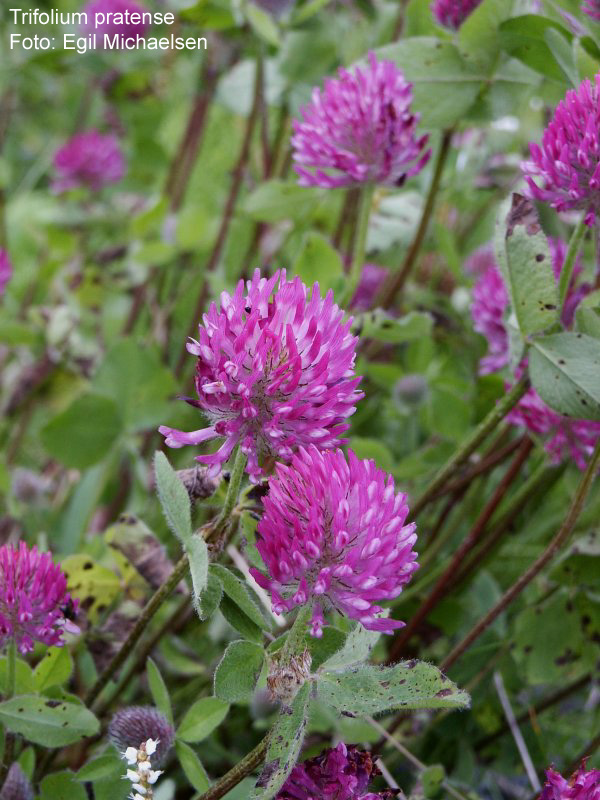 Trifolium sp.,
Trèfles,
 « lberssim»
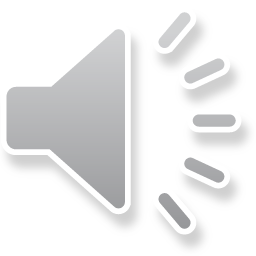 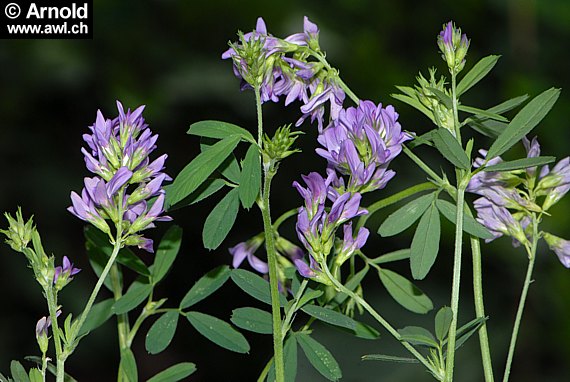 Medicago sativa, Luzerne, « lfessa »
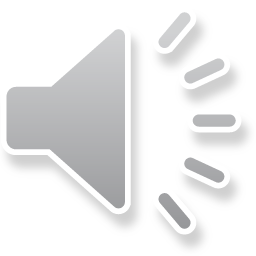 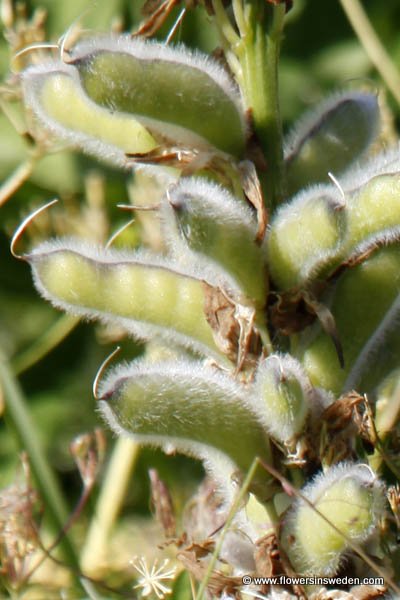 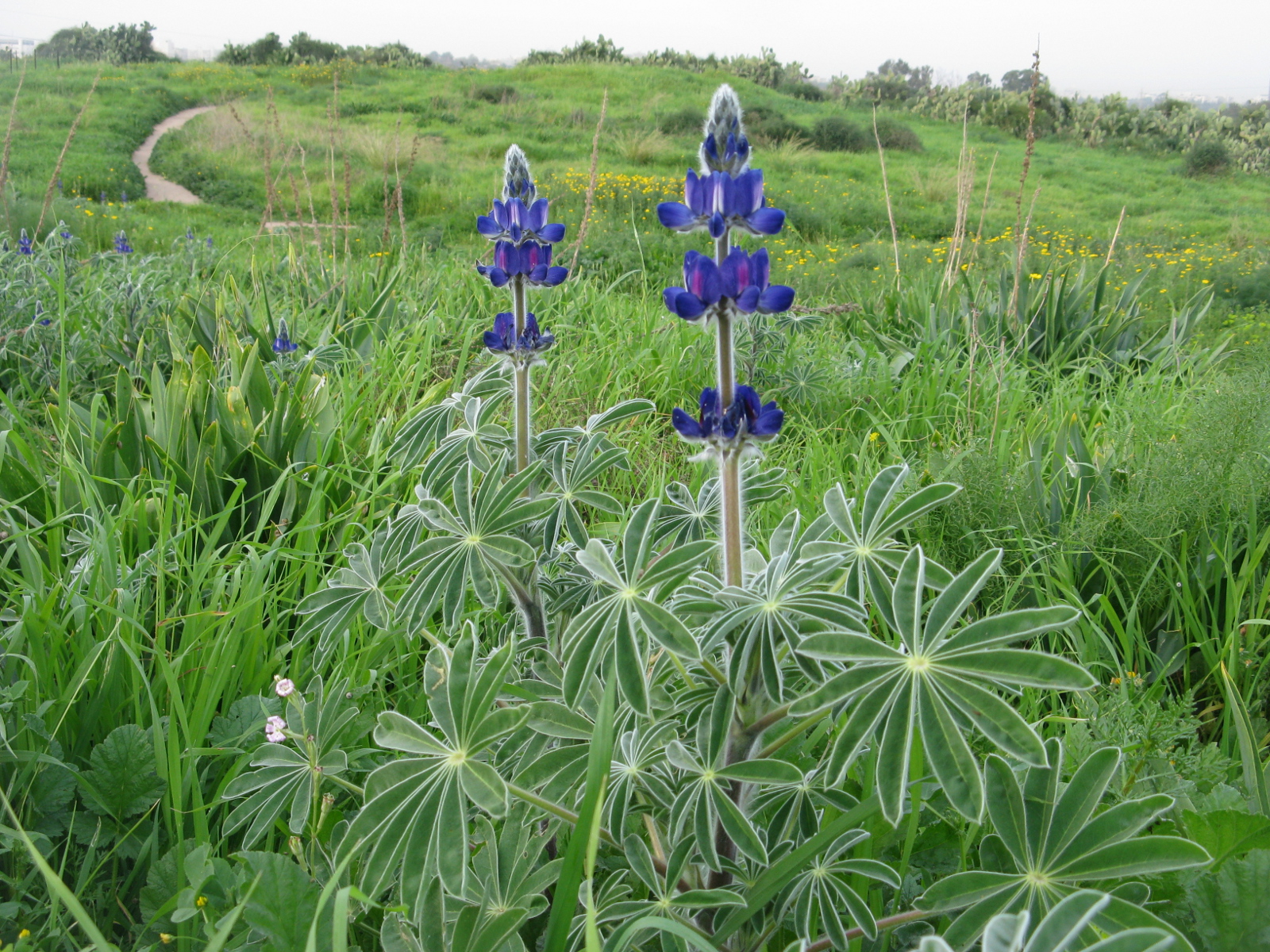 Lupinus pilosus
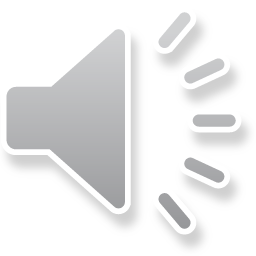 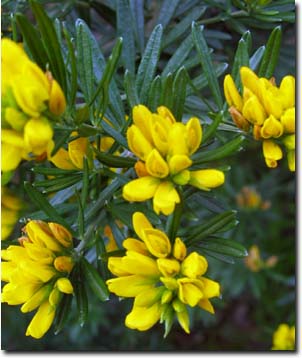 Genista 
linifolia
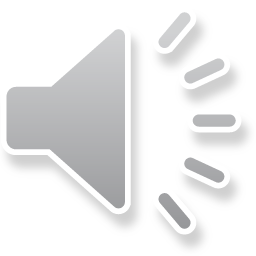 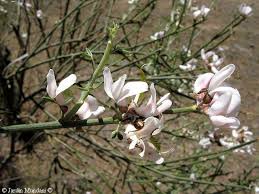 Retama monosperma
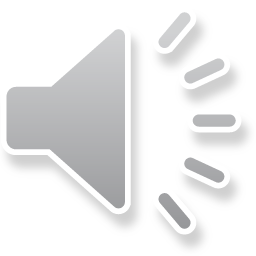 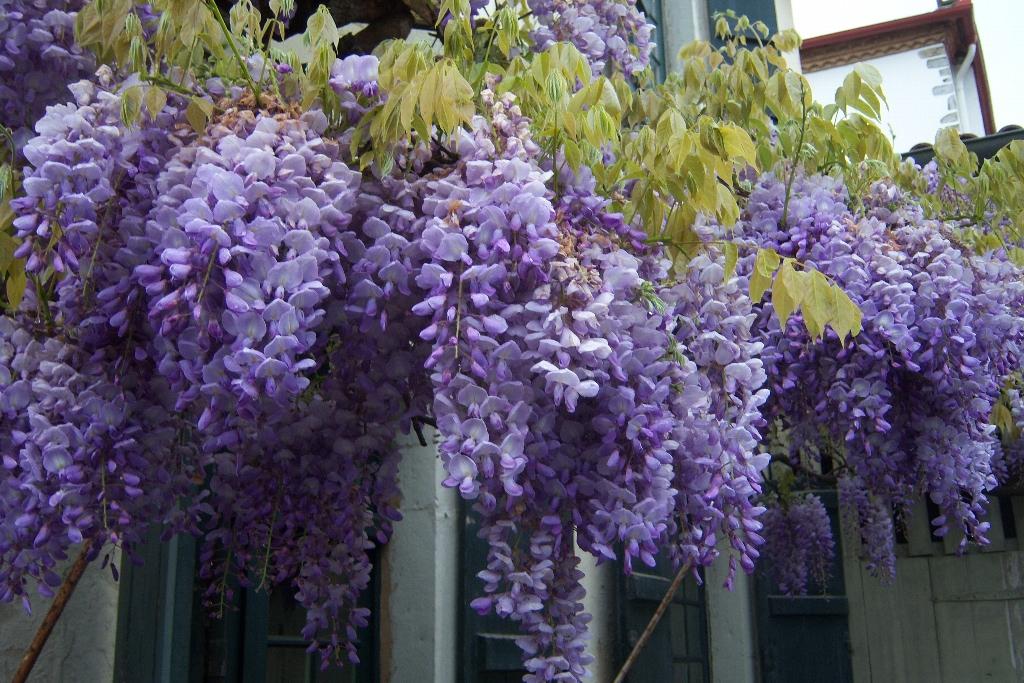 Wisteria sp.
Wisteria sp, Glycine
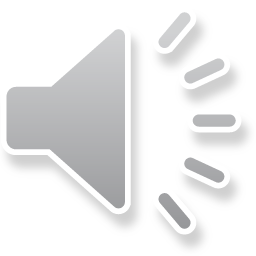 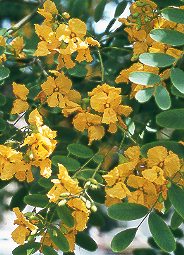 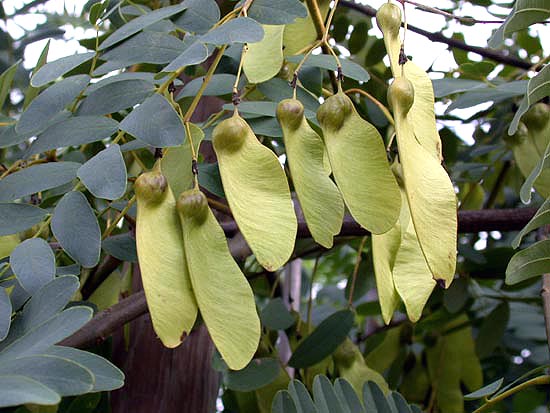 Tipuana tipu
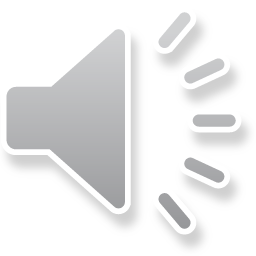 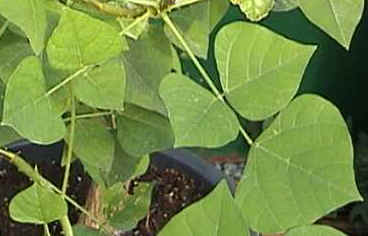 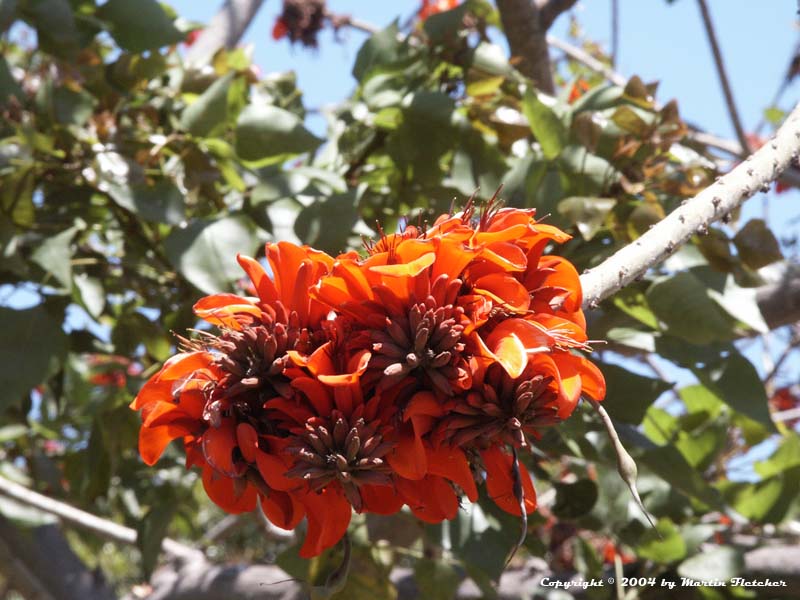 Erythrina caffra
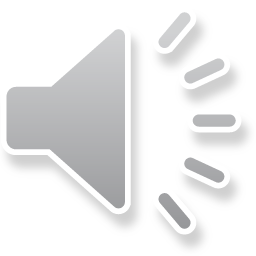 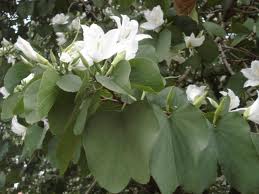 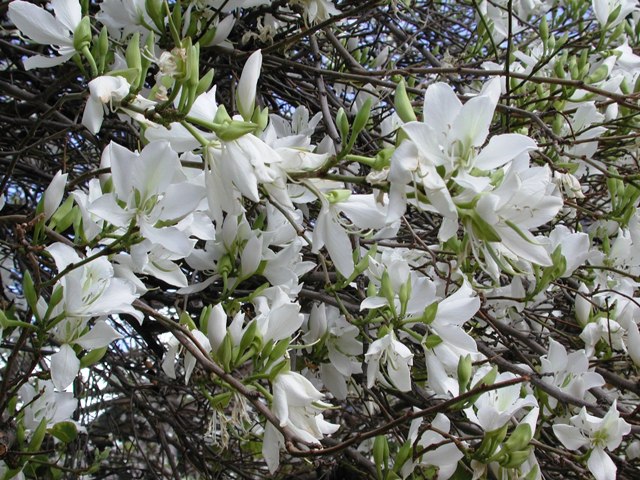 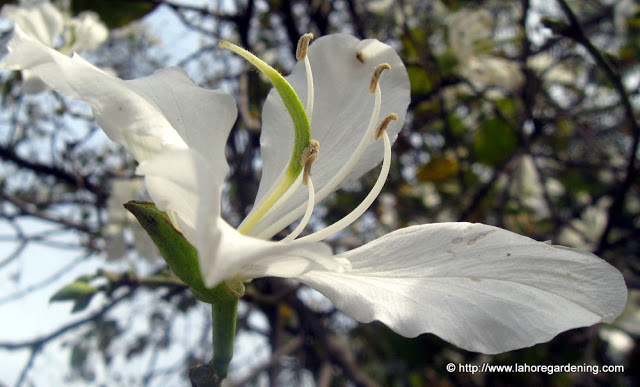 Bauhinia sp.
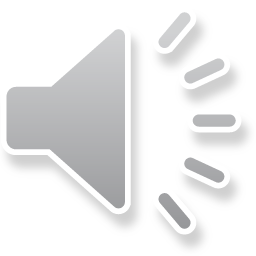 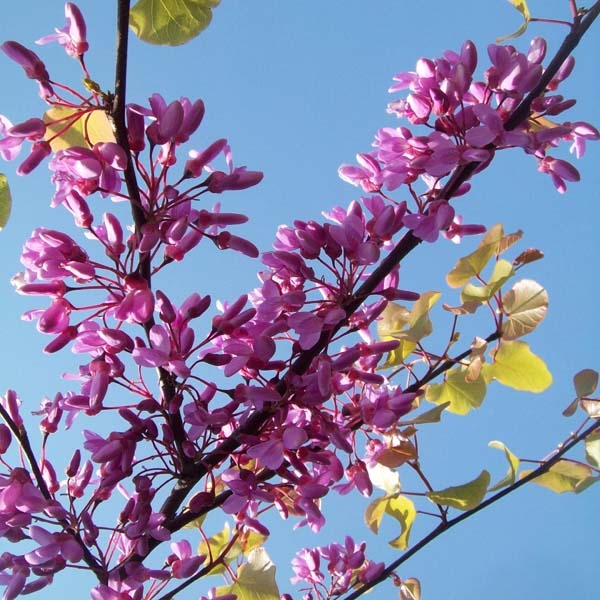 Cercis siliquastrum
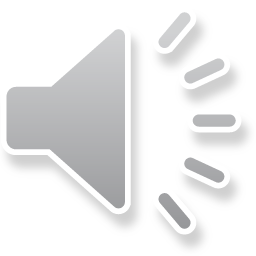 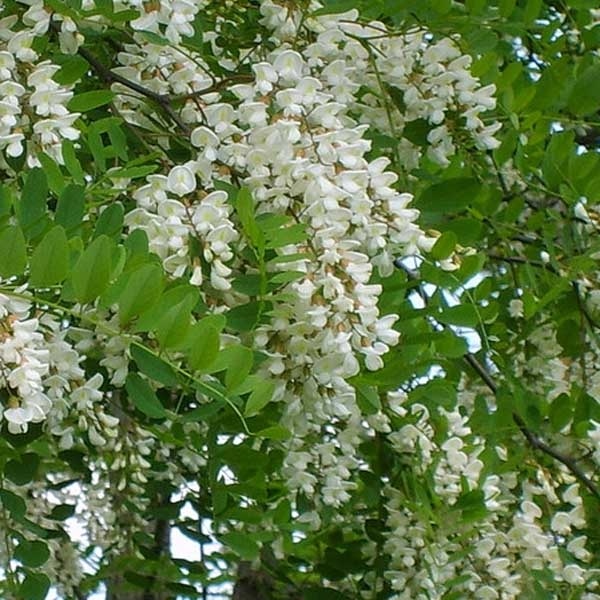 Robinia pseudoacacia
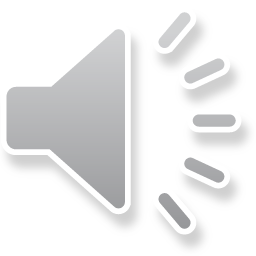